Сврха и план писања   жалбе
Милица Млађеновић Хрицак, проф.
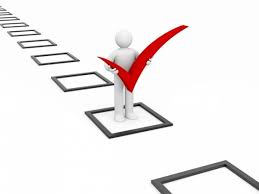 Циљ  и задаци!
Кад и како написати жалбу (приговор), односно како треба правилно и језички коректно реаговати на неправилне одлуке институције или послодавца. Вјежбањем ћете савладати технику израде приговора.
Коментаришете народну изреку:  Да ми је памет кад идем на вашар као кад се враћам с вашара.
Шта је жалба?
Жалбом (приговором) се тражи од предузећа,  установе, државног органа и слично да промијене и укину неко рјешење или одлуку.
Има форму сличну молби.
Најчешће се заснива на исправци чињеница или њиховог тумачења.
Све чешће је у употреби термин приговор.
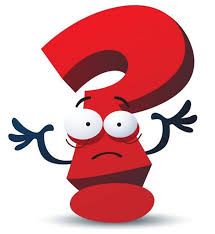 Кад подносимо жалбу?
Приговор (жалбу) подносимо у правилу онда када су одредбе закона, правилника, кодекса на нашој страни, односно погрешно су протумачене или примијењене.
Правна поука је упутство како лица која су незадовољна садржајем неког акта могу остварити своја права.
На негативно рјешење, одлуку, одбијеницу, може се реаговати подношњем жалбе надлежном органу, институцији или појединцу који су такву одлуку донијели.
Примјер писања жалбе!
Милан Тодоровић                                       
Козарска 41
Бања Лука                                                                                                                                       Наставничко вијеће
                                                                                                                                                          Медицинске школе,
                                                                                                                                                          Бања Лука                                                                                                 
                                                                                                                  

                                            Предмет: Приговор на оцјену из предмета  математика

              Ученик сам 4. разреда Медицинске школе, смјер – медицински техничар. Мој досадашњи општи успјех је био врлодобар, а оцјена из математике добар.
              Ове школске године на полугодишту сам имао опши успјех добар, а из предмета математика оцјену довољан. У другом полугодишу сам имао више позитивних оцјена из тог предмета. Предлажући закључне оцјене професор ми је саопштио да  ће моја оцјена бити недовољан (1) и да ћу морати на поправни испит.
              Пошто је, у дневнику, у току школске године убиљежено више позитивних оцјена него негативних, изведена коначна оцјена није у складу са  одредбама Правилника о оцјењивању па вас молим да  извршите исправку.
               Увјерен сам да ће корекција бити извршена правовремено и да ћу моћи  изаћи на матурски испит у јунском року.


Бања Лука, 12. март 2020. године                                                                                                           Подносилац молбе
                                                                                                                                                                _______________________
                                                                                                                                                                     Милан Тодоровић
Задатак!
приговор на неодобрен упис на факултет,
приговор на одлуку о искључењу из школе,
приговор на одбијеницу за додјелу стипендије.
Смјернице:
напишите жалбу различите тематике на основу примјера претходне жалбе,
прослиједите написане жалбе, као дио вјежбе свом предметном професору.
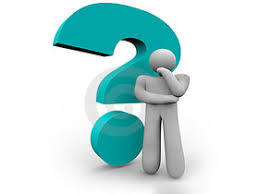 Шта смо данас научили?
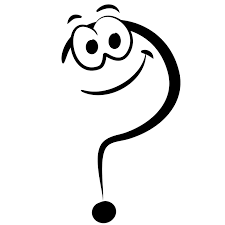 Шта је жалба;
Како се пише;
Који су обавезни подаци.
Очекујемо да сте усвојили данашњи образац!
Не заборавимо да су правописна правила веома важна!
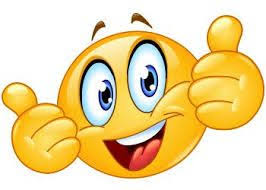 СРЕЋНО!